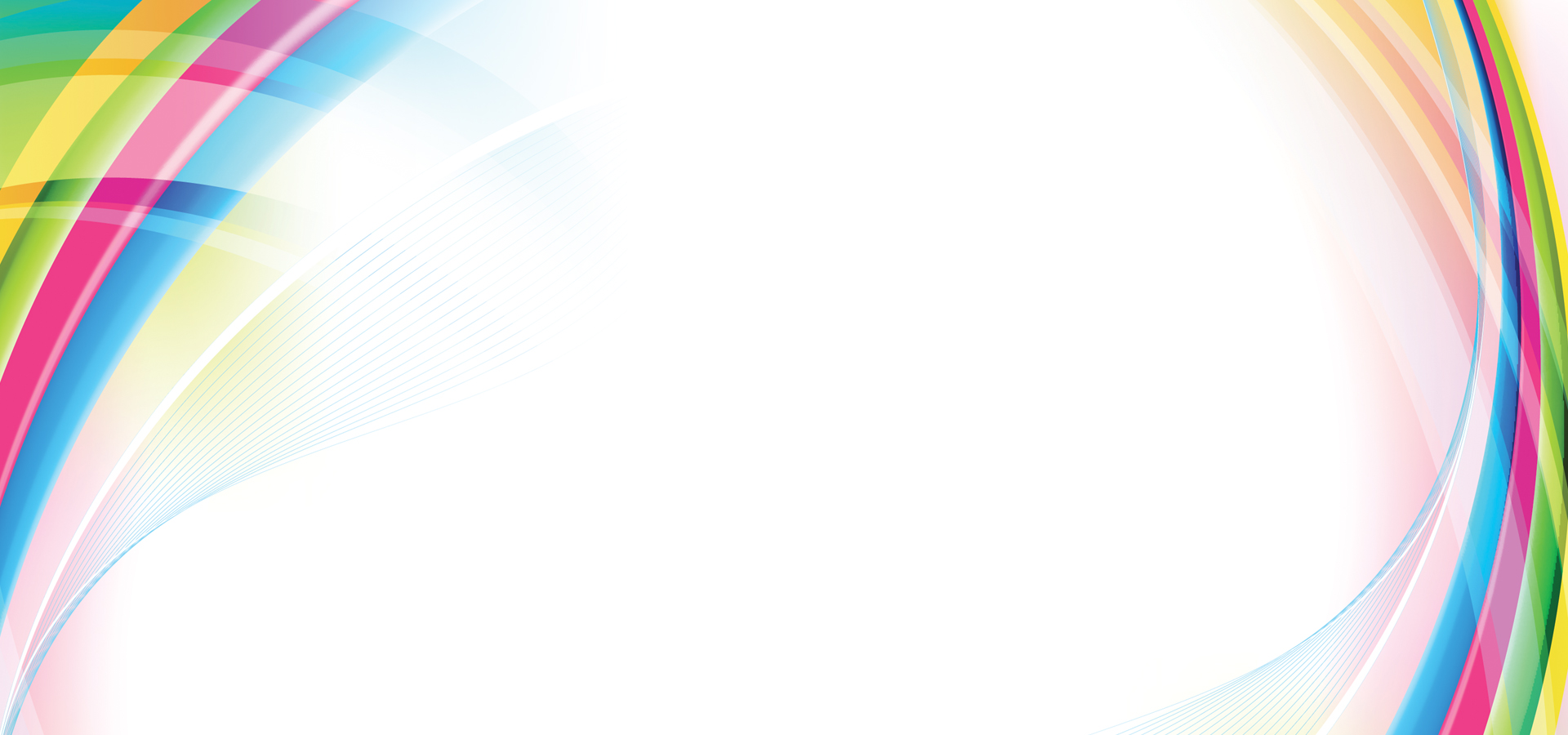 Консультация 
«Значение технологии «Коллекционирование» для развития дошкольников»
Воспитатель: Лютенкова Е.А.
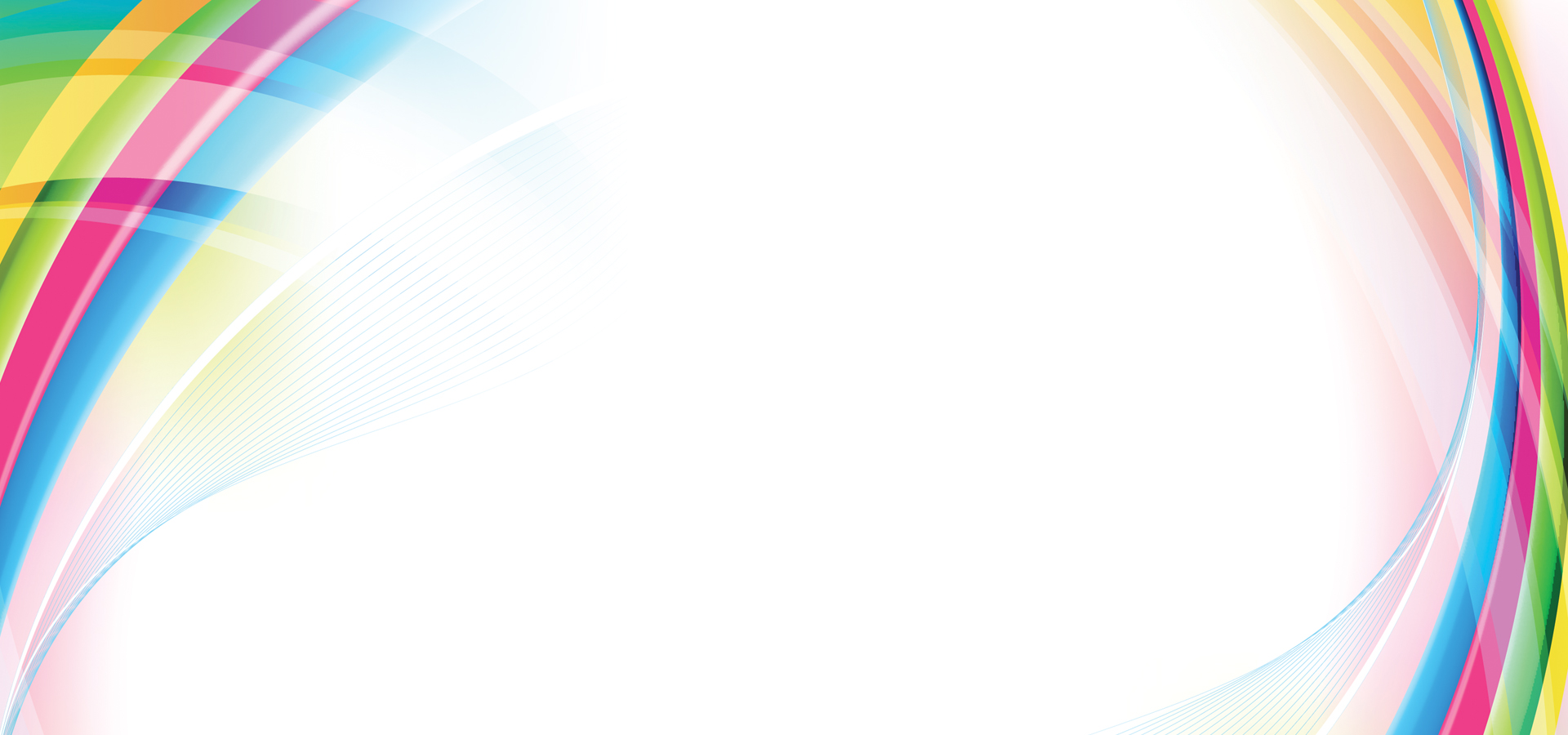 “Кто имеет увлечение, проживает две жизни”.
Китайская народная мудрость
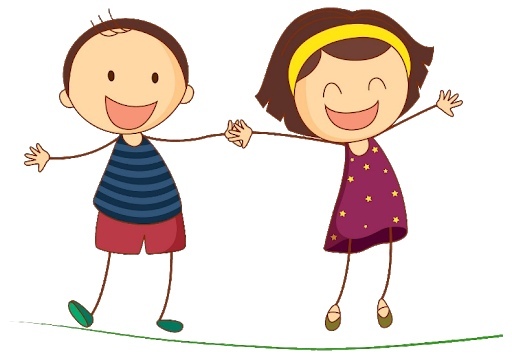 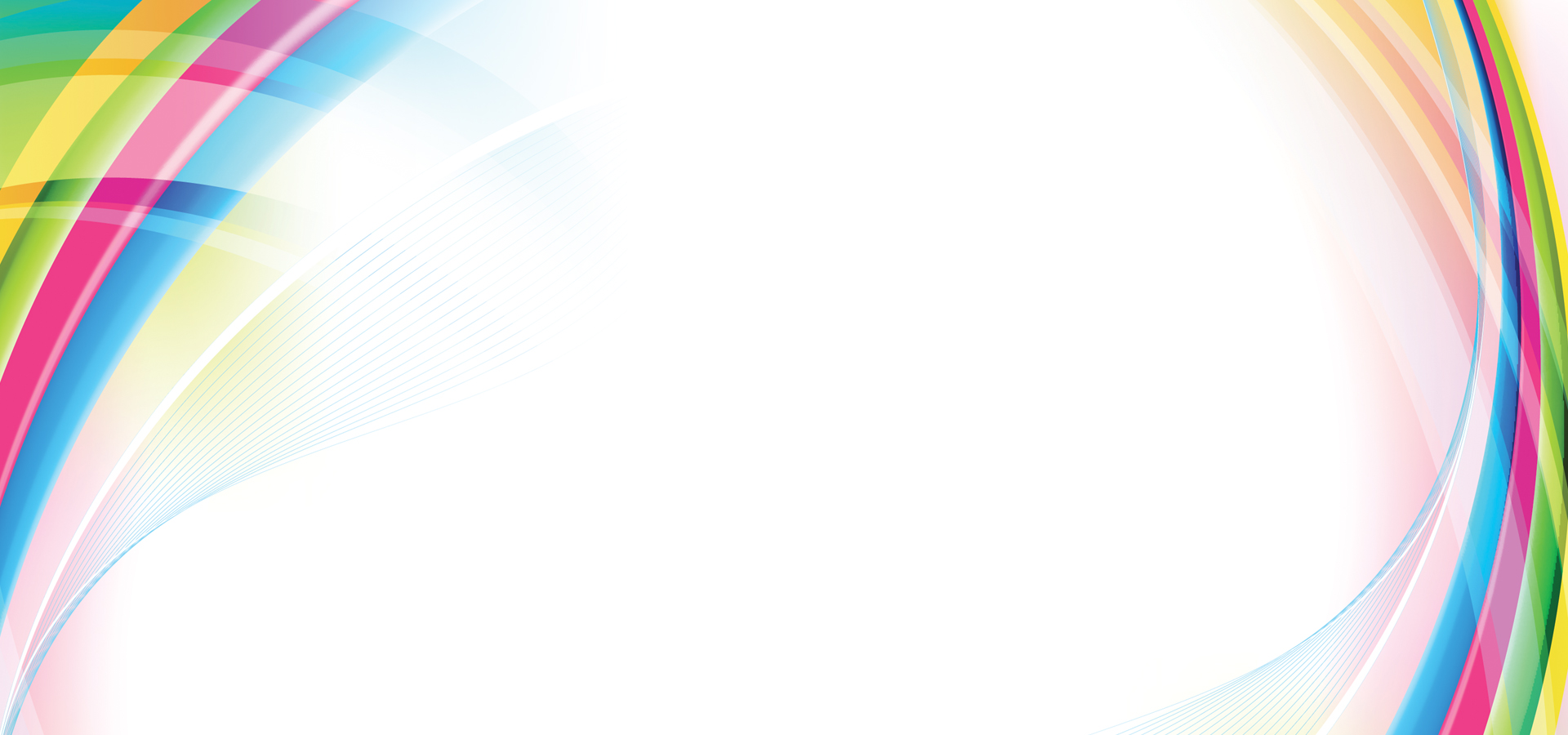 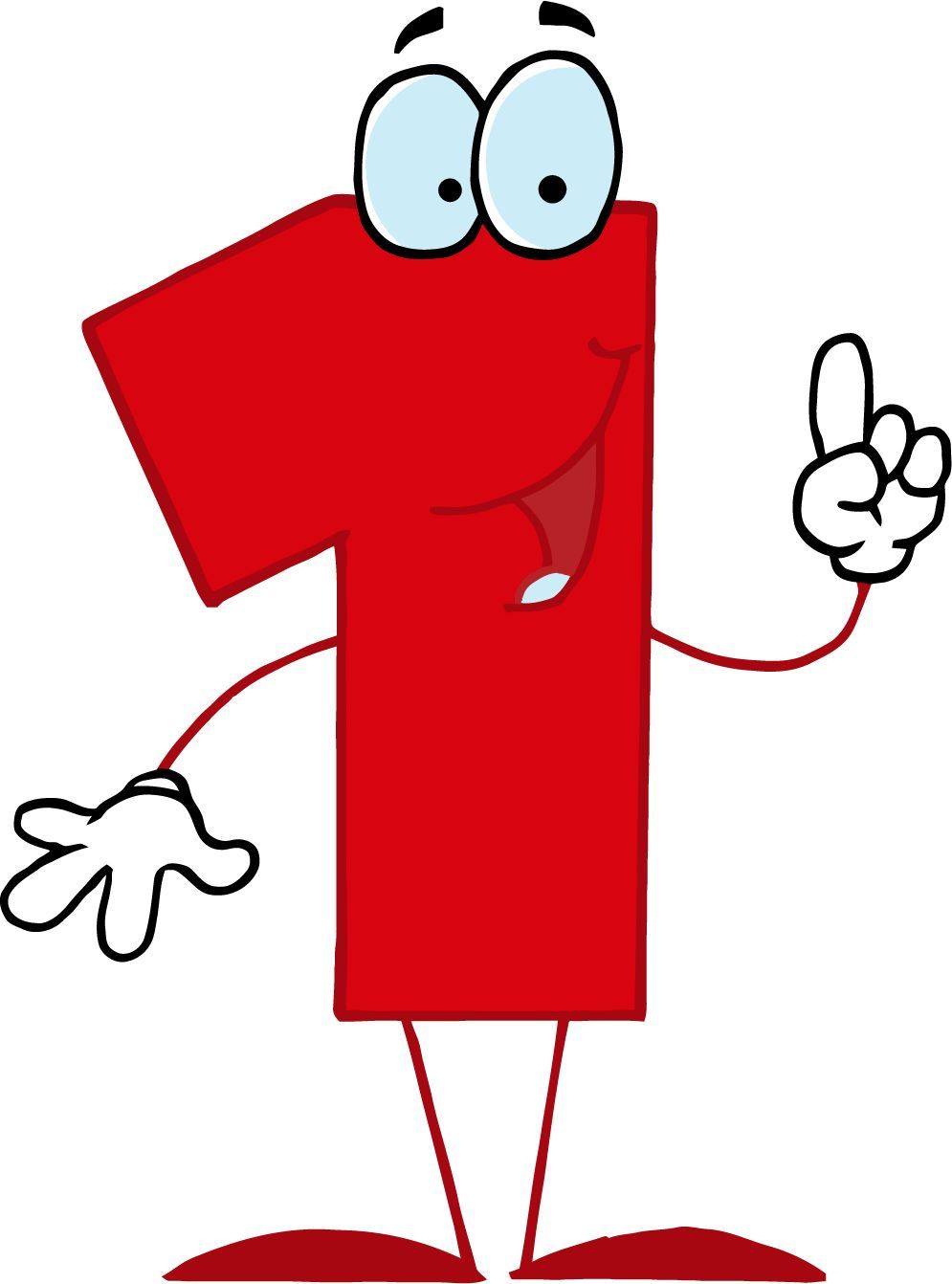 Познавательно – исследовательская деятельность
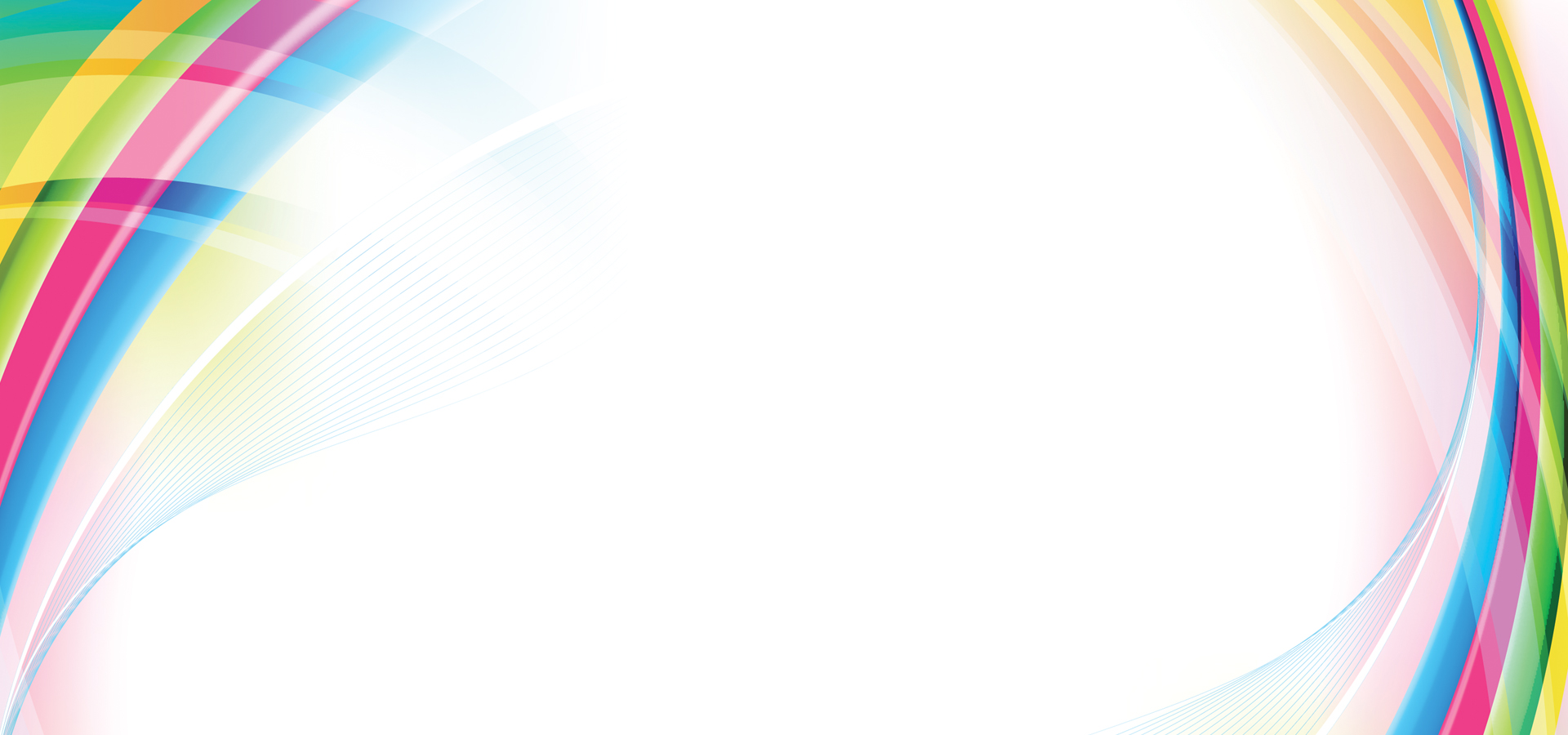 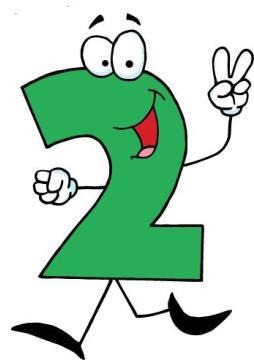 Развиваются все психические процессы
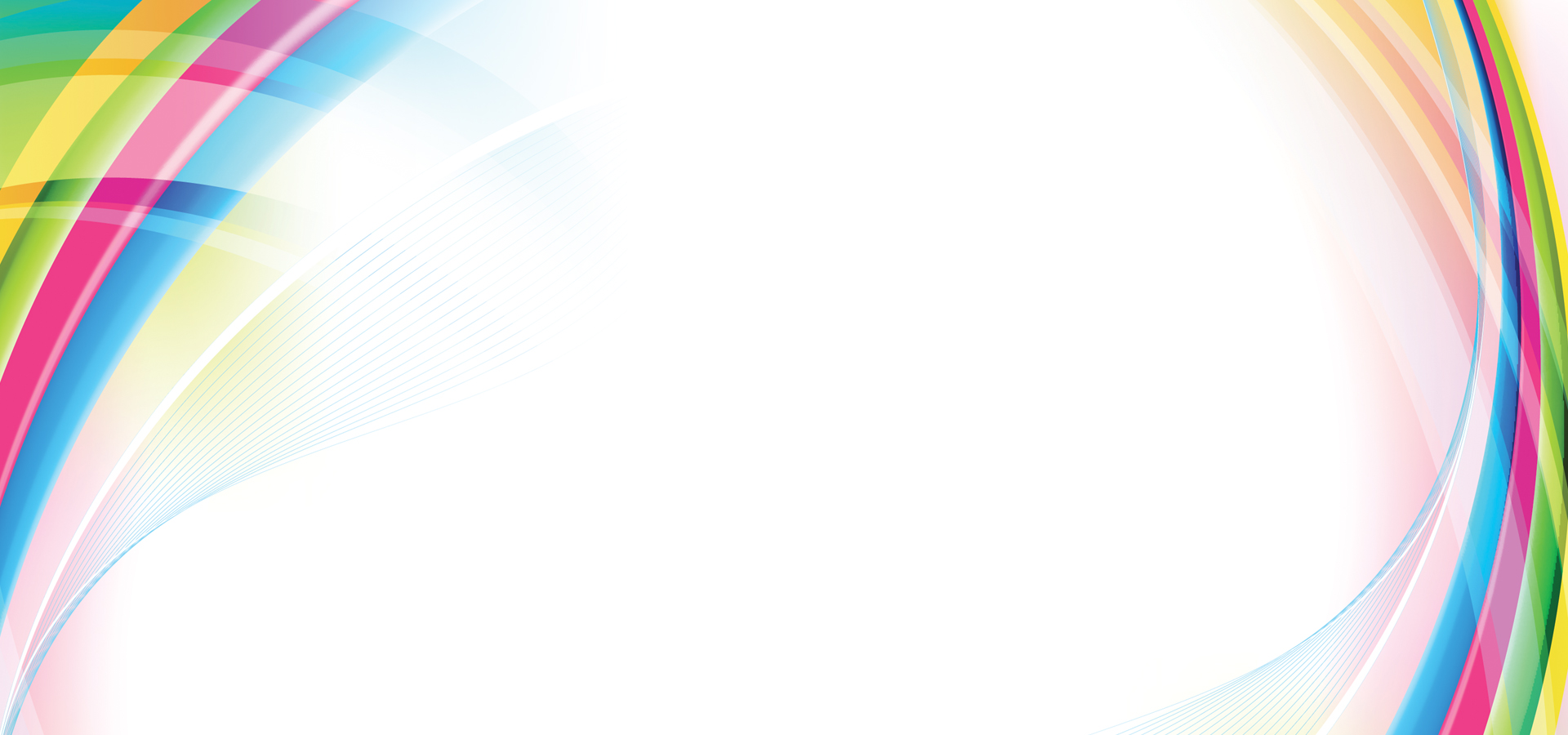 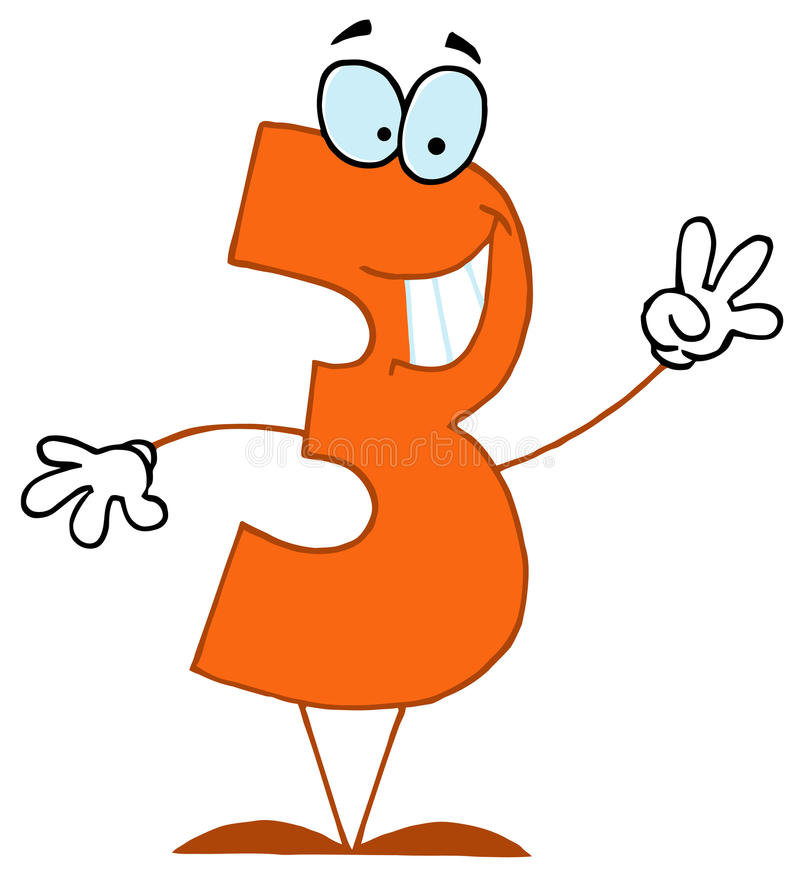 Преодоление проблем в установлении взаимоотношений
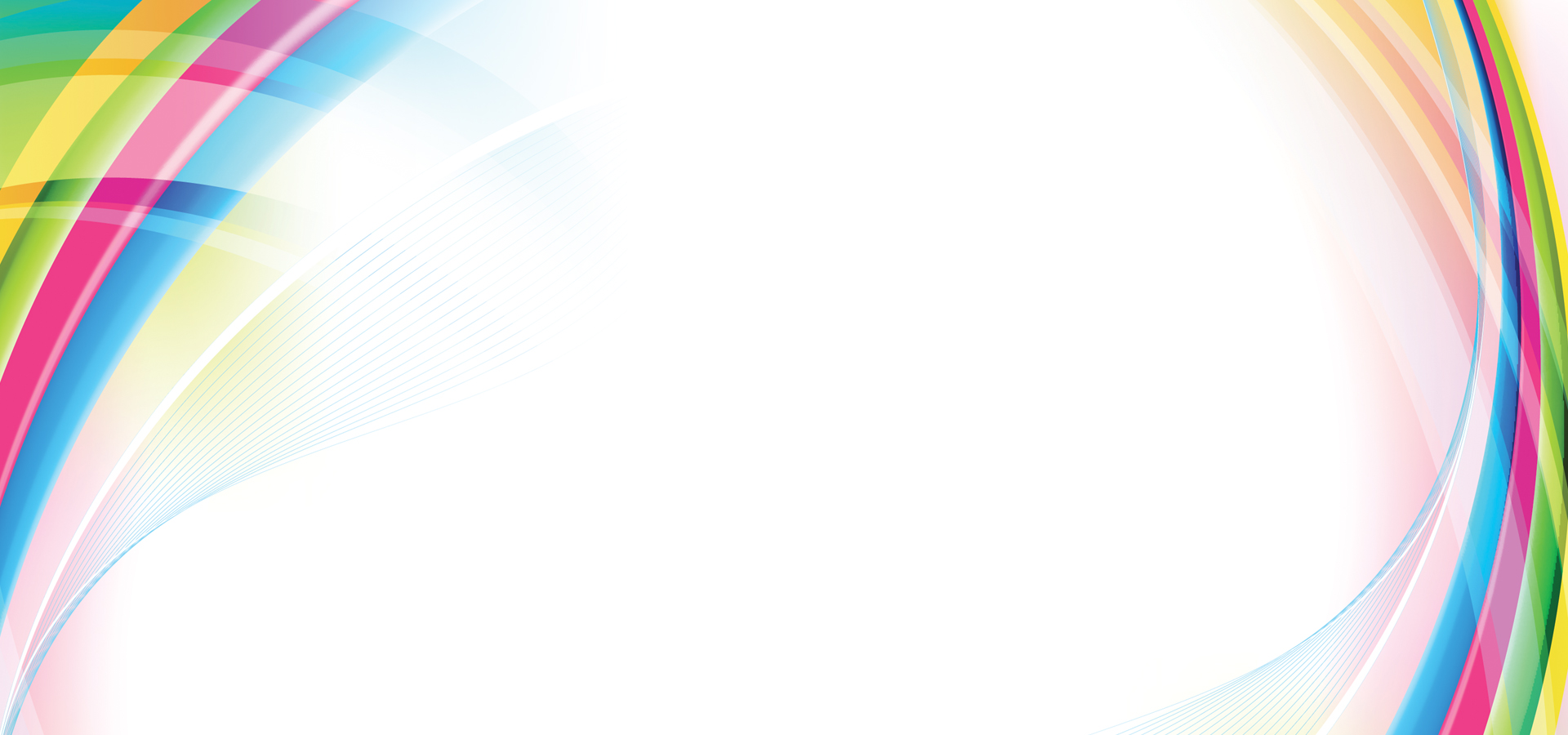 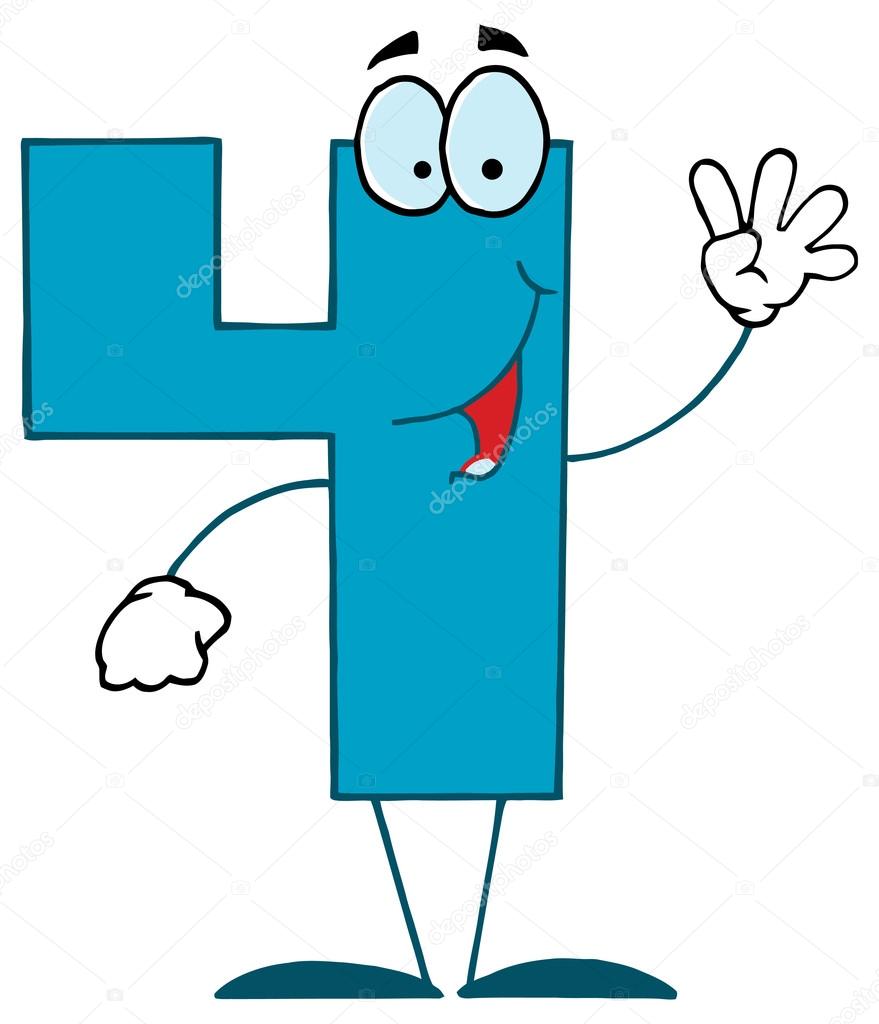 Общение
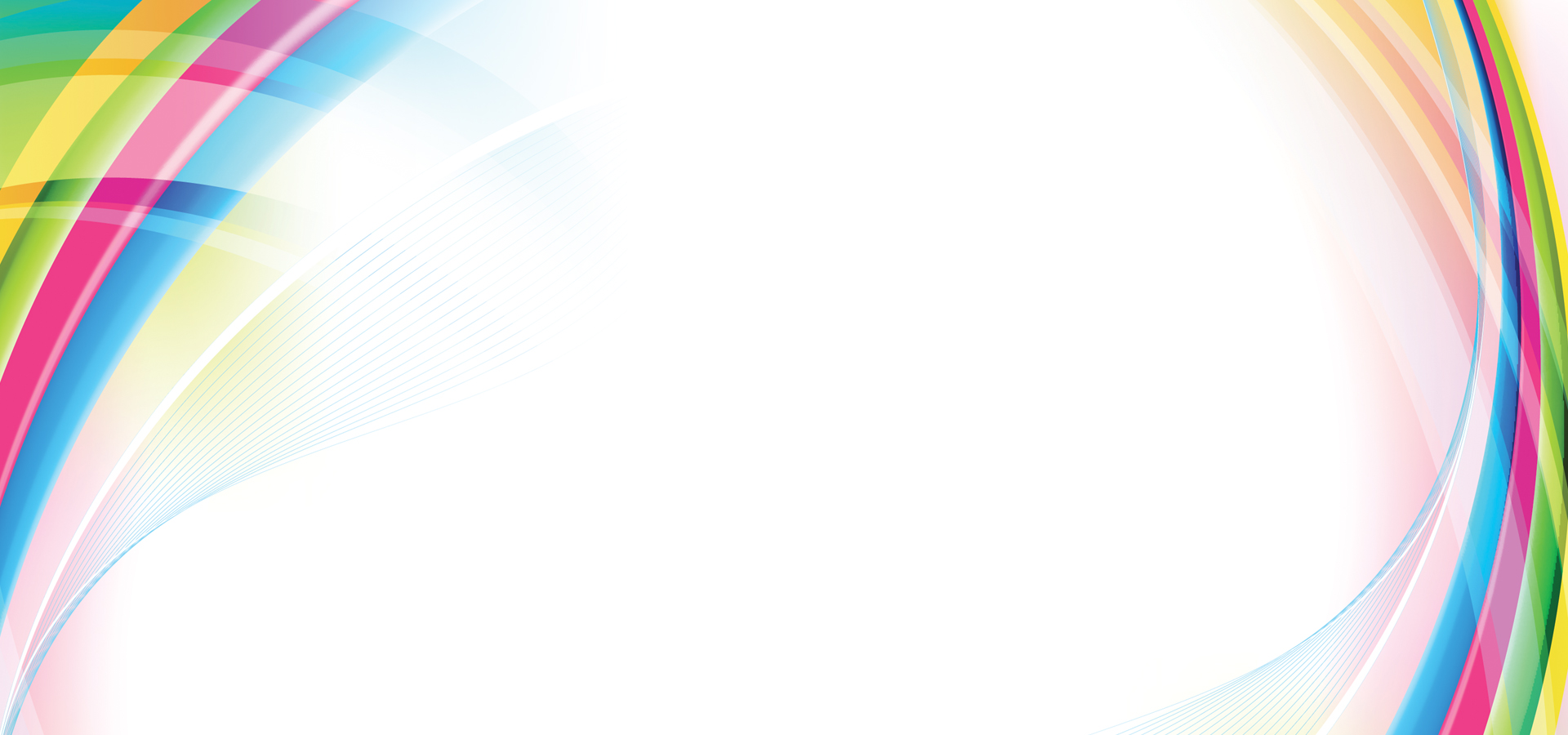 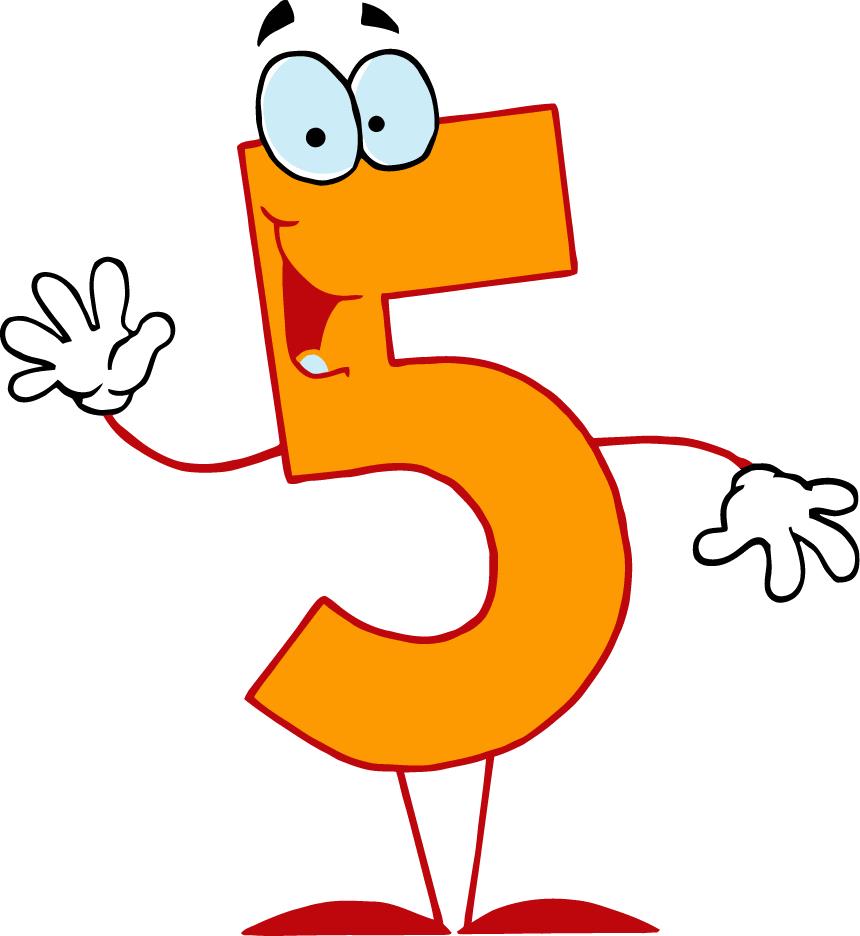 Формирование личности ребенка
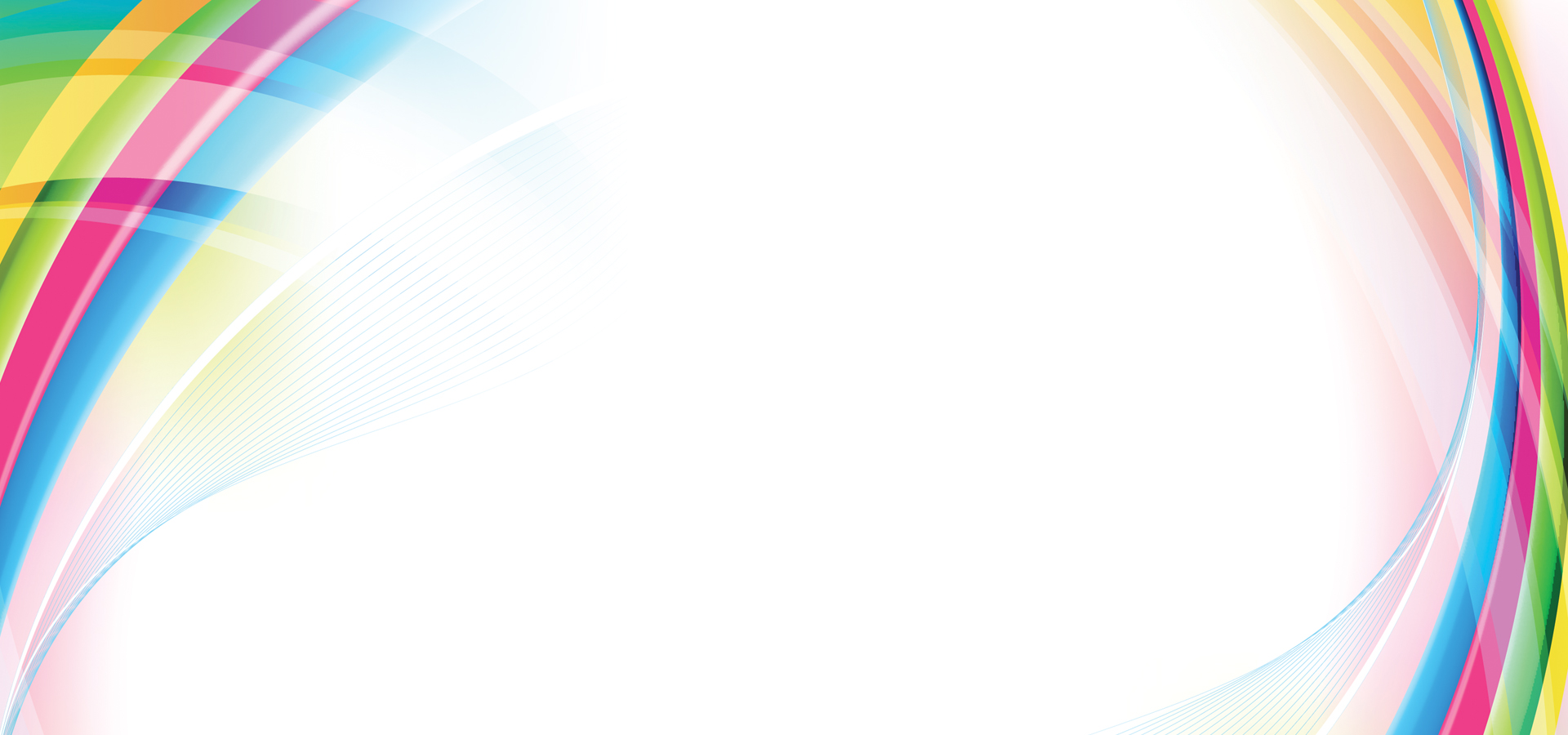 Развитие способностей через коллекционирование:
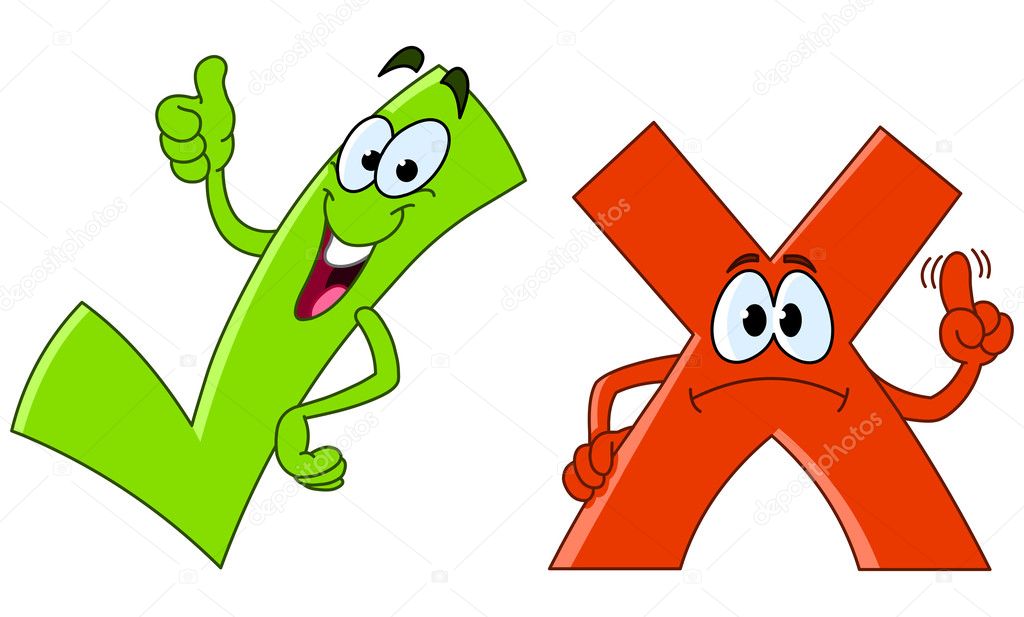 -Доступно
-Интересно
-Результативно
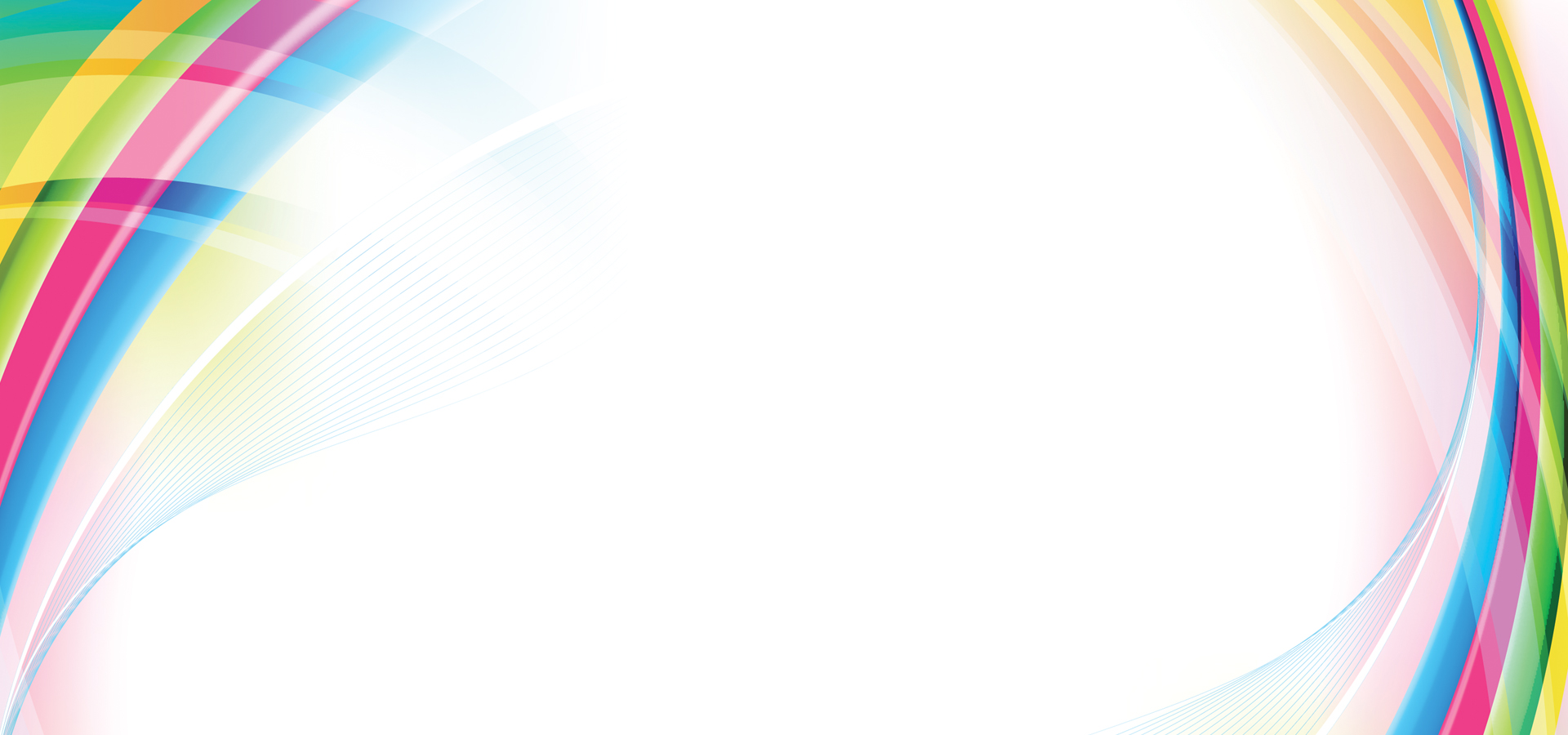 Спасибо 
за 
внимание!
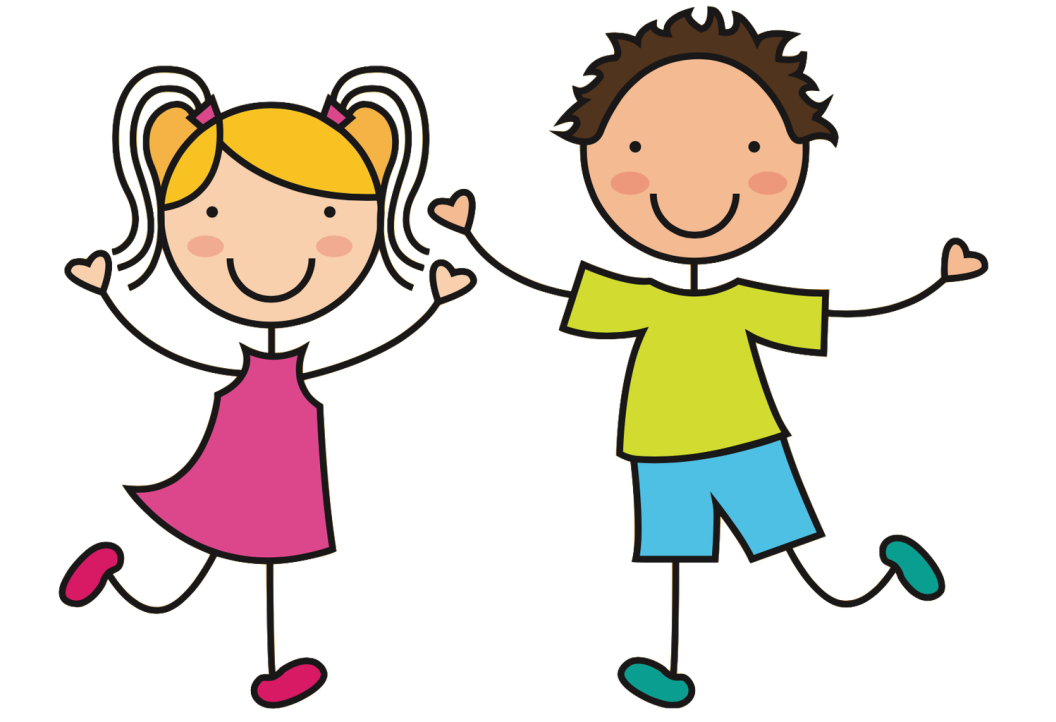